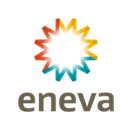 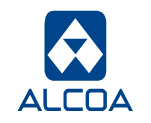 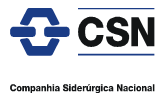 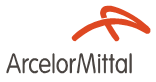 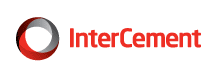 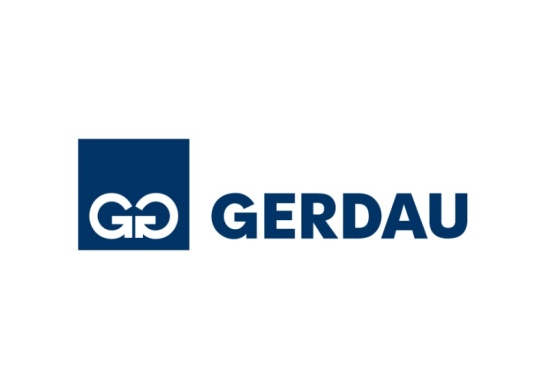 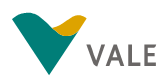 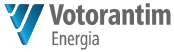 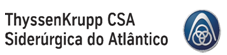 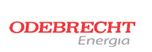 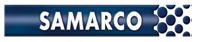 “A Importância do Gás Natural para a Competitividade da Indústria Brasileira”

Comissão de Desenvolvimento Econômico, Indústria e Comércio da Câmara dos Deputados
24 de setembro de 2013
2
PARTICIPAÇÃO DA ABIAPE – GÁS NATURAL
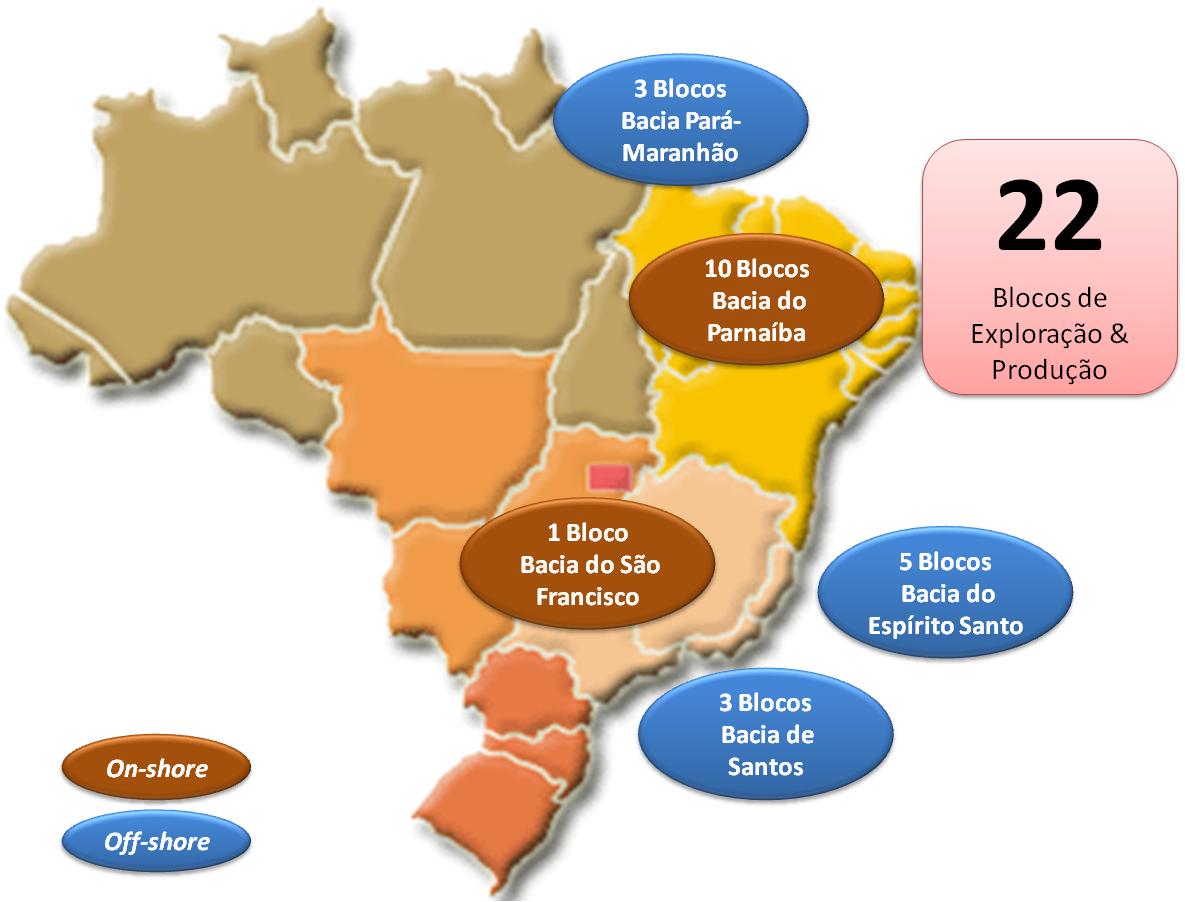 3
DÚVIDA DA INDÚSTRIA
Temos gás (disponibilidade)?

Se temos gás, 
qual é o preço (custo)?
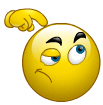 4
CENÁRIO ATUAL – OFERTA AO MERCADO
Metade do gás natural ofertado no Brasil é importado
 Oferta nacional insuficiente para atender a demanda
5
CENÁRIO ATUAL – GÁS IMPORTADO
66% do gás importado vem da Bolívia (Gasbol)
 Contrato vence em 2019 – ToP de 24 Mm³/dia
 Preço, em US$,  atrelado a cesta de óleos internacionais
 34% do gás importado é comprado no mercado spot de GNL
 Maior volatilidade de preços (ex: tsunami Japão)
6
CENÁRIO ATUAL – PRODUÇÃO NACIONAL
67% do gás produzido no Brasil é associado ao óleo
 Menor custo marginal de produção
 Gás não associado vem aumentando sua participação nos últimos anos
 Diferentes preços: PPT, Fertilizantes e Nacional (atrelado a cesta de óleos internacionais)
7
CENÁRIO ATUAL – PRODUÇÃO NACIONAL
O aumento da produção nacional não foi acompanhado por um aumento dos níveis de reinjeção (Dúvida do pré-sal)
 As queimas têm reduzido mesmo com aumento da produção
 Consumo próprio tem aumentado
 Sucessivos recordes na produção nacional e na oferta disponível ao mercado
8
CENÁRIO ATUAL – PREÇOS
Petrobras vem aplicando, a seu exclusivo critério, descontos de aproximadamente 30% sobre os preços contratuais do gás nacional para as distribuidoras do Nordeste e Sudeste (com exceção Gasmig)
9
CENÁRIO ATUAL – PREÇOS GNL
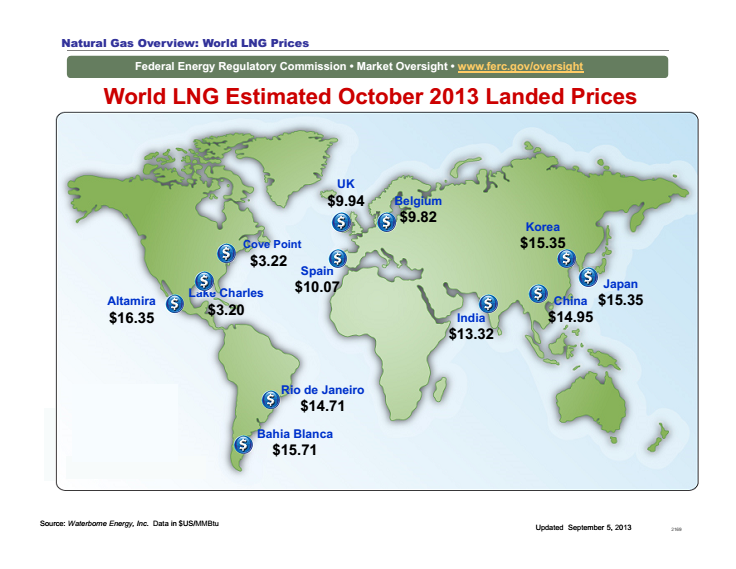 Em 2013, as cargas de GNL importadas no Brasil variaram entre 11,5 e 18,0 US$/MMBtu
10
CENÁRIO ATUAL – SETOR ELÉTRICO
OFERTA
DEMANDA
Em momentos de despacho  termelétrico elevado, tal como em 2013, a oferta de gás nacional e boliviano (mais competitiva) é insuficiente para atender a demanda total.
 Térmicas chegam a demandar mais que a indústria.
 Aumento das importações de GNL (preço elevado). 
 Não há oferta de gás natural secundário para a indústria.
 Reduz a competitividade da indústria.
 Efeito deve se manter no futuro (CNPE 03)
11
CENÁRIO ATUAL – MERCADO
Oferta reduzida e concentrada, com dependência de importações
 85% da produção nacional é da Petrobras
 Preço para indústria pouco competitivo, principalmente quando comparado com outras opções energéticas
 Impulsiona o consumo de combustíveis mais poluentes.
 Necessidade de otimizar a relação gás-energia elétrica. 
 Após 5 anos, leilões de novas áreas foram retomados. 
 Falta estímulo para o pequeno produtor
 Infraestrutura de transporte incipiente e verticalizada.
 Faltam regras para monitorar capacidade e definir tarifas.
 PEMAT até hoje não foi publicado.
 Desafios regulatórios nos Estados
 Margens de distribuição, critérios tarifários, etc.
 Regras para o mercado livre (autoprodutor, autoimportador e consumidor livre)
 Elevada carga tributária
12
CENÁRIO FUTURO – DEMANDA – PDE 2021
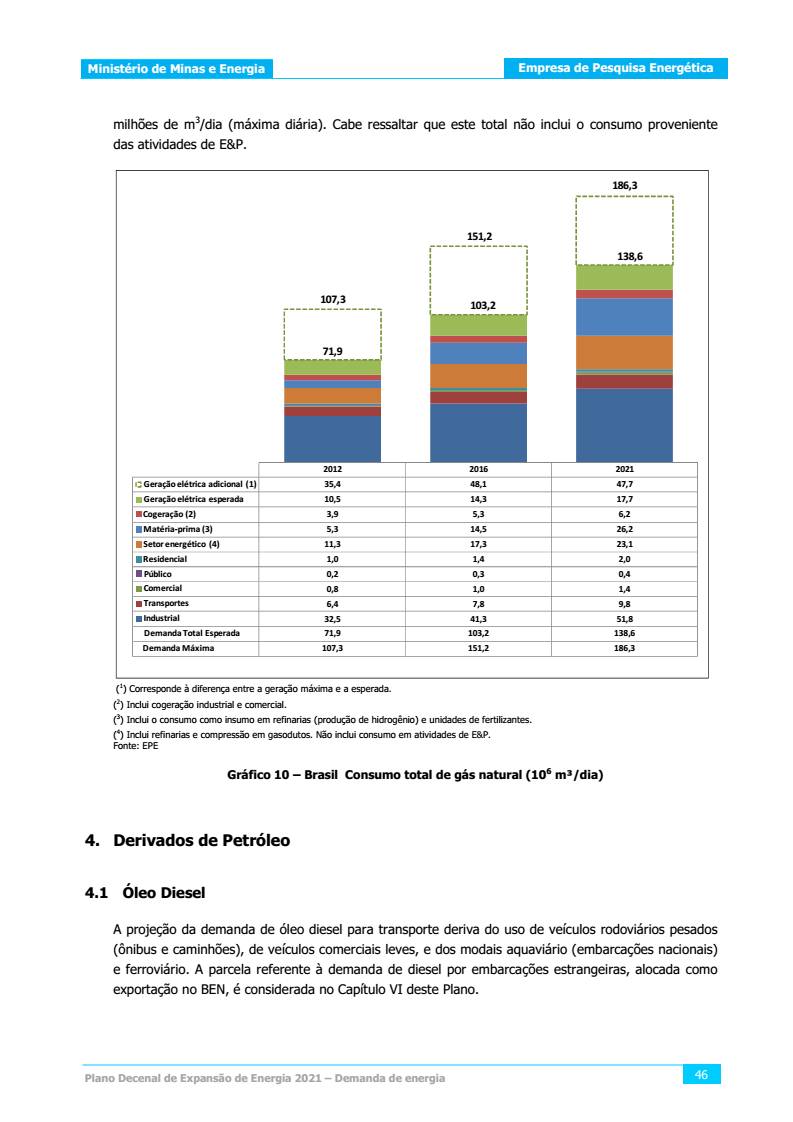 EPE projeta crescimento de 66 Mm³/dia no consumo esperado de gás natural até 2021, que chegaria a quase 140 Mm³/dia
 Indústria passa de 32,5 para 51,8 Mm³/dia 
 Demanda máxima com todas as UTEs ligadas chega a 186 Mm³/dia
 Crescimento expressivo do segmento matéria-prima (refinarias e fertilizantes)
13
CENÁRIO FUTURO – OFERTA – PDE 2021
Expressivo aumento da oferta, chegando a quase 190 Mm³/dia em 2021
 Crescimento em função da produção de recursos contingentes (em fase de avaliação) e recursos não descobertos.
 Considera a manutenção da importação da Bolívia
 Aumento da importação de GNL com o terminal da Bahia (14 Mm³/dia)
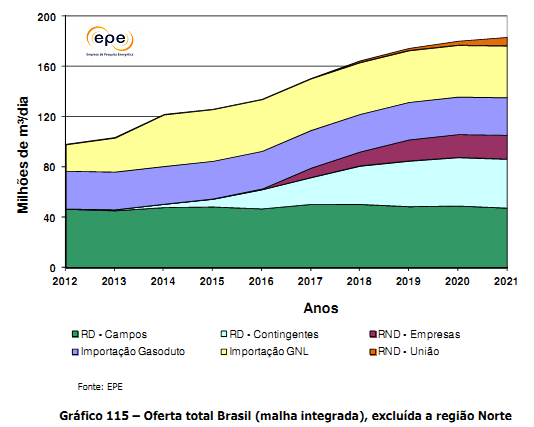 14
CENÁRIO FUTURO – BALANÇO – PDE 2021
Balanço de oferta e demanda apresenta déficit (falta de gás) em alguns anos em cenários de elevado despacho termelétrico.
 Déficit compensado pelo acionamento de UTEs bicombustíveis.
 Após 2017, EPE projeta sobreoferta estrutural de gás natural no país
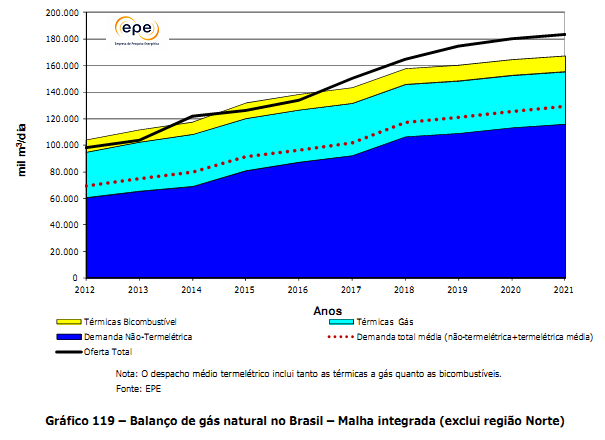 15
CENÁRIO FUTURO – PREÇO GNL BRASIL – PDE 2021
EPE projeta o preço do gás natural internalizado via GNL entre 5,19 e 6,35 US$/MMBtu nos próximos 10 anos.
 Valor bastante inferior aos das últimas cargas importadas.
 Preço baixo em função da metodologia de cálculo adotada que considera o preço do GNL na fonte como o do  Henry Hub dos EUA (efeito shale gas).
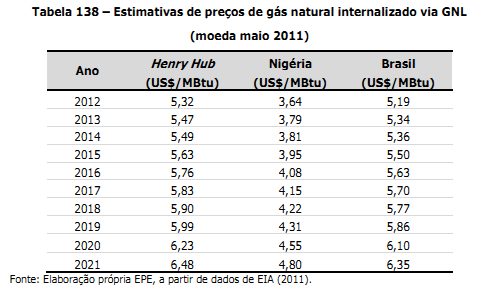 16
CENÁRIO FUTURO – PREÇO GN BRASIL – PDE 2021
A EPE projeta, supondo a hipótese de competitividade com o óleo combustível de alto teor de enxofre, que o preço do gás natural no Brasil chegará a 7,12 US$/MMBtu em 2021.
 Nível de preços que destravaria diversos projetos
 Futuro distante para uma indústria com baixa competitividade
 Incerteza com relação a hipótese de competitividade e evolução dos preços do óleo.
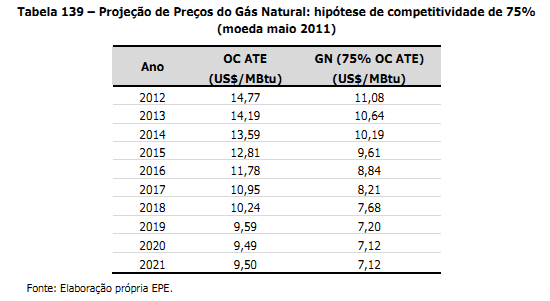 17
O QUE FAZER PARA MUDAR?
Realizar as rodadas de licitação com maior frequência
 Estimular a entrada de pequenos produtores
 Garantir melhor integração entre os setores de gás e energia elétrica
 Estabelecer política de preços que garanta competitividade
 Matriz de usos e preços 
 Destravar os gargalos do transporte 
 Desverticalização entre carregador e transportador (AP ANP 018/13) 
 Rapidez no processo de expansão da malha 
 Regras claras e objetivas na aferição da capacidade e definição das tarifas
 Criação do Operador Nacional Único do Gás
 Garantir o acesso de terceiros interessados na infraestrutura ociosa e sem exclusividade
 Reduzir a carga tributária (ICMS, PIS/COFINS, etc.) 
 Regulamentar o mercado livre nos Estados de maneira uniforme e pró-mercado
Fortalecer a ANP
18
ESPERANÇA DO AUTOPRODUTOR – A COGERAÇÃO
Diversos projetos de cogeração travados em função da disponibilidade e preço do gás natural.
 Aproximadamente 3 GW

 Benefícios da cogeração:
Geração distribuída
Eficiência energética
Menor impacto socioambiental
Redução dos custos produtivos
Menos investimentos em transmissão
Redução das perdas elétricas
Maior segurança e confiabilidade operacional
Mecanismo privado de expansão
Geração de Emprego e Renda para o Brasil
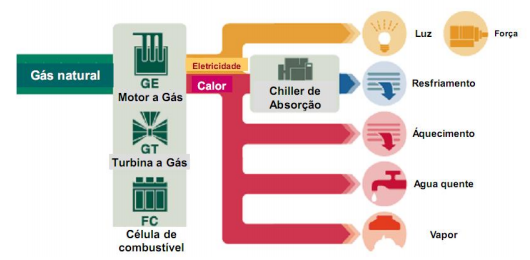 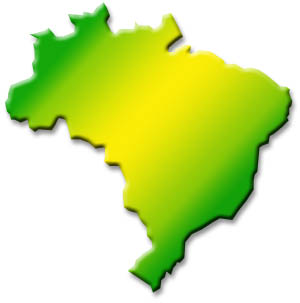 MUITO OBRIGADO
ASSOCIAÇÃO BRASILEIRA DOS INVESTIDORES
EM AUTOPRODUÇÃO DE ENERGIA
(61) 3326-7122
www.abiape.com.br